Номинация «Мультимедийный дидактический комплекс»Электронная презентация урока-игры  по химии «Что? Где? Когда?» Автор: Юрежева Людмила ЕвгеньевнаДолжность: учитель технологии и химииГосударственное бюджетное общеобразовательное учреждение Самарской области средняя общеобразовательная школа пос. Новый Кутулук муниципального района БорскийСамарской областипос. Новый Кутулук 2016г.
Министерство образования и науки Самарской области 
Государственное автономное образовательное учреждение дополнительного профессионального образования (повышения квалификации) специалистов
Самарский областной институт повышения квалификации 
и переподготовки  работников образования
Аннотация
Урок-игра проводится в 8 классе как зачётный. Материал можно использовать во внеурочной деятельности, на дополнительных занятиях.
Цель урока: закрепить знания, полученные при изучении химии за курс 8 класса. Развивать у обучающихся интерес к предмету.
На данном уроке прослеживается связь химии с другими предметами.
Игра «ЧТО?
 ГДЕ? 
КОГДА?»
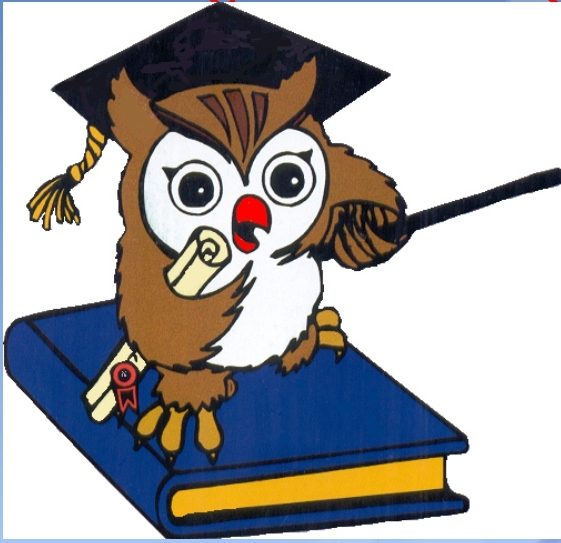 Химия и языкознание
Вопрос первый:

В русском названии какого элемента, состоящего из 7 букв, только 2 буквы не повторяются? 

(25 баллов)
Ответ:
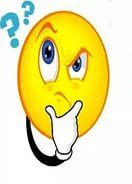 Водород.
Вопрос второй:
Соответствует ли современным представлениям название химического элемента кислорода? (50 баллов)
Ответ:
Название кислороду  Oxyggenium дал французский химик А. Лаву­азье, который считал обязательной составной частью всех кислот (охys— кислый, gеnnао — рождаю, т. е. рождающий кислоты). Название не отвечает современному уровню химических знаний, так как имеется большая группа бескислородных кислот.
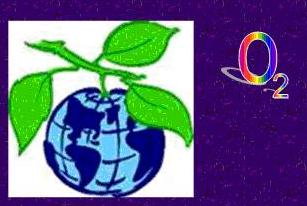 Химия и литература
Вопрос первый:
В одном из сочинений поэтессы В. Инбер есть такие слова: «Подобно тому как кислород и азот, соединяясь, составляют воздух, необходимый для жизни, - точно так же мысль и чувство... образуют воздух, которым дышит поэзия». Права ли поэтесса, говоря о воздухе, как о соединении азота с кислородом? 
  (25 баллов)
Ответ:
В состав воздуха входят не только кислород и азот, состав­ляющие большую часть воздуха, но и водород, углекислый газ.
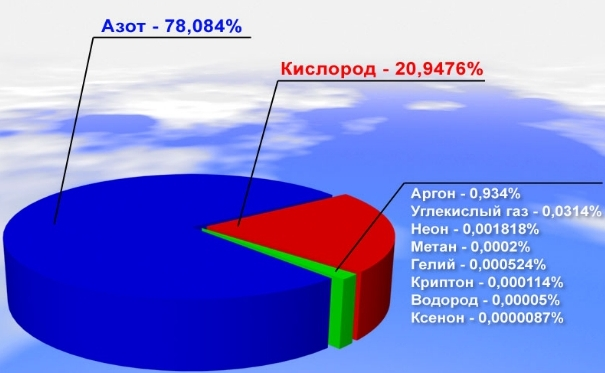 Вопрос второй:
В романе писателя - фантаста А. П.Казанцева «Пылающий остров» рассказывается об обнаружении на одном из островов газа, в присутствии которого для начала реакции азота с кислородом достаточно зажечь спичку. Сам же газ при этом не расходуется. Действие романа развертывается в борьбе между злыми силами, стремящимися с помощью этого газа уничтожить ряд стран, и учеными, противодействующими этому. Какова роль упомянутого  газа в реакции азота с кислородом? (25 баллов.)
Ответ:
Катализатор.
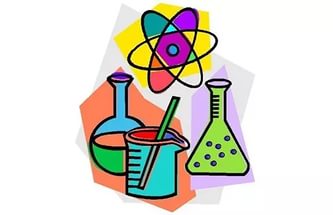 Химия и математика.
Вопрос первый:

Составьте формулу оксида алюминия. 
  (25 баллов.)
Ответ:
Аl203
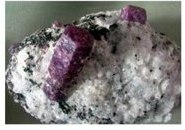 Вопрос второй:
Вычислите массовую долю ( в %) кислорода в оксиде серы IV. 
   (50 бал­лов)
Ответ:
50 %
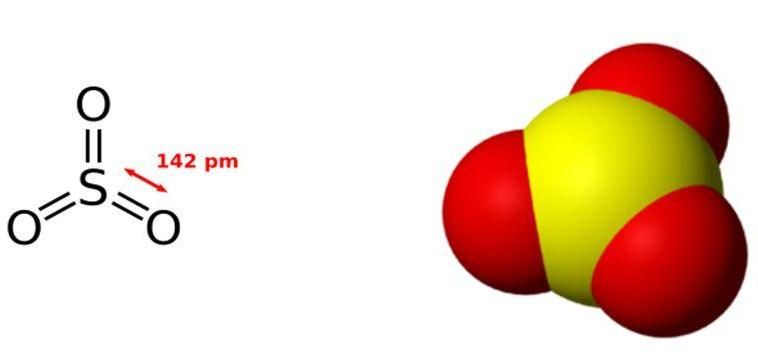 Вопрос третий:
Найдите массовые отношения элементов в серной кислоте. 
  (25 баллов)
Ответ:
0,02:4: 0,65
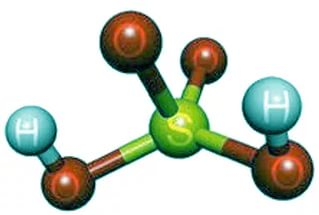 Химия и физика
Вопрос первый:

Можно ли заполнить газообразным кислородом полбаллона? 
  (25 баллов)
Ответ:
Нет, он распределится по всему баллону.
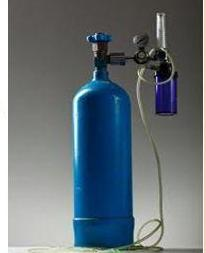 Вопрос второй:
Почему молекулы входящих в состав атмосферы газов, двигаясь  во все стороны, не покидают землю, не улетают в космическое пространство? 
  (50 баллов)
Ответ:
Чтобы покинуть Землю, газообразные вещества должны преодо­леть силу земного тяготения. А это возможно лишь в том случае, когда их ско­рость будет не менее 11,2 км/с.
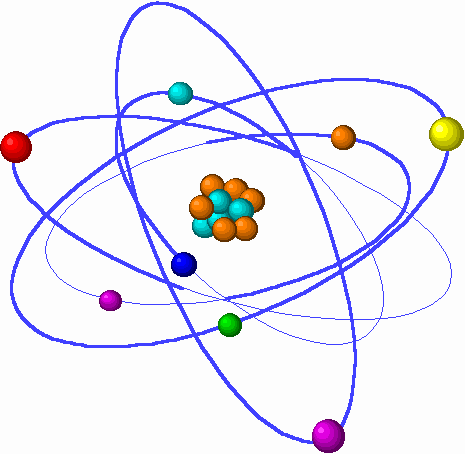 Вопрос третий:
Подъемная сила водорода больше подъемной силы гелия. Но для наполнения шаров более удобен гелий. Почему? 
   (25 баллов.)
Ответ:
Гелий проще получить.
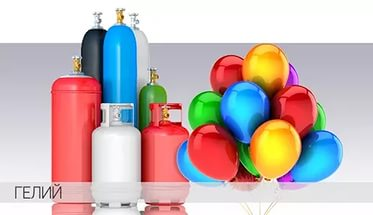 Химия и биология
Вопрос первый:

С какой целью проводиться рыхление почвы?
   (25 баллов)
Ответ:
В процессе рыхления усиливается доступ кислорода из воздуха и уменьшается испарение воды из верхнего слоя почвы.
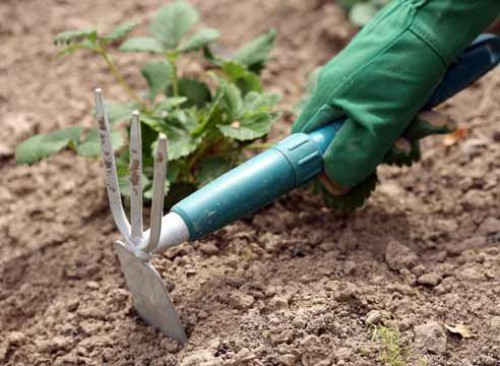 Вопрос второй:
Почему под слой почвы в парниках и теплицах закладывают навоз? 
  (25 баллов)
Ответ:
При гниении выделяется теплота, обогревающая почву, и обра­зуется вещества, необходимые растениям для питания.
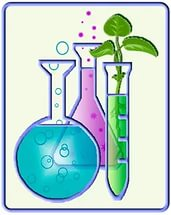 Вопрос третий:
Почему запрещается пасти скот, собирать грибы и ягоды в зеленой зоне, прилегающих к автомагистрали? 
  (25 баллов)
Ответ:
Автомобильные выхлопы, содержащие оксид углерода (11), оксиды азота, соединения свинца и другие ядовитые вещества, накапливаются растениями и могут вызвать отравления человека и животных.
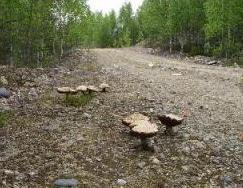 Подведение итогов.
Участник игры, набравший наибольшее число баллов, становиться победителем. Ребятам, получившим более 150 баллов, ставим отметку «5», 100-150 баллов - «4», 50-99 - «3».
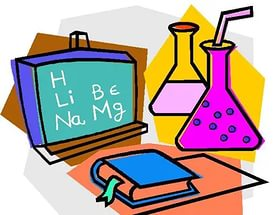